We need to posture our lives to continually experience the Mercy, Grace and Favour from God.
We need to posture our lives to continually experience the Mercy, Grace and Favour from God.
WHY?
1.	Always Blessed to be a Blessing 		to others!
2.	Because it is NOT automatic.
Deuteronomy 30:19 I call heaven and earth as witnesses today against you, that I have set before you life and death, blessing and cursing; therefore choose life, that both you and your descendants may live …
Choices & Consequences
We need to posture our lives to continually experience the Mercy, Grace and Favour from God.
Titus 1:4 To Titus, a true son in our common faith: Grace, mercy, and peace from God the Father and the Lord Jesus Christ our Saviour.
2 John 3 Grace, mercy, and peace will be with you from God the Father and from the Lord Jesus Christ, the Son of the Father, in truth and love.
Jeremiah 9:23-24
We need to posture our lives to continually experience the Mercy, Grace and Favour from God.
1 Timothy 1:2 To Timothy, a true son in the faith: Grace, mercy, and peace from God our Father and Jesus Christ our Lord.
2 Timothy 1:2 To Timothy, a beloved son: Grace, mercy, and peace from God the Father and Christ Jesus our Lord.
Peace = Eirene-Shalom = Favour = Wholesome Well-being
HOW?
We need to posture our lives to continually experience the Mercy, Grace and Favour from God. 
I. 		Plead for Mercy.
II. 		Pursue the specific Grace for our need.
III. 	Position our lives to obtain Favour.
We need to posture our lives to continually experience the Mercy, Grace and Favour from God. 
I. 		Plead for Mercy.
II. 		Pursue the specific Grace for our need.
III. 	Position our lives to obtain Favour.
1. 		Definition
			A. 	Mercy is not getting what we deserve.
Romans 6:23 For the wages of sin is death, but the gift of God is eternal life in Christ Jesus our Lord.
Separated from God, we reap everything the devil hurls at us: 
continually accused, condemned, lied to, deceived, stolen, hurt, wounded, in bondage, destroyed, killed, death!
1. 		Definition
			B. 	Mercy is not reaping the negative 										consequences of what we have previously								sown wrongly.
Galatians 6:7-8
7 Do not be deceived, God is not mocked; for whatever a man sows, that he will also reap. 8 For he who sows to his flesh will of the flesh reap corruption, but he who sows to the Spirit will of the Spirit reap everlasting life.
Reflect from time born to date, 
 bring every wrong-failure-mistake under the Blood!
B. 	Mercy is not reaping the negative consequences of 			what we have previously sown wrongly.
1 Timothy 5:24 Some men’s sins (failures) are clearly evident, preceding them to judgment, but those of some men follow later.
Gibeonites - Joshua 9 - 2 Samuel 21
Joshua failed re succession
BilHy-GLd
Parenting - 7 year cycles - HI-elder-son/daughter
B. 	Mercy is not reaping the negative consequences of 			what we have previously sown wrongly.
1 John 5:16-17
16 If anyone sees his brother sinning a sin which does not lead to death, he will ask, and He will give him life for those who commit sin not leading to death. There is sin leading to death. I do not say that he should pray about that. 17 All unrighteousness is sin, and there is sin not leading to death.
B. 	Mercy is not reaping the negative consequences of 			what we have previously sown wrongly.
1 John 5:16 There is sin leading to death.
Numbers 16 Korah & his clan - Rebellion
Leviticus 10
Nadab & Abibu - offered strange fire
Joshua 6-7 			Achan who took the accursed things
2 Samuel 6Uzzah - touched the Ark
1 Samuel 3-4 Eli’s two sons who sinned against the Lord
Acts 5 Ananias & Sapphira - lied to the Holy Spirit
1 Corinthians 11 Those who abuse the Lord’s Supper
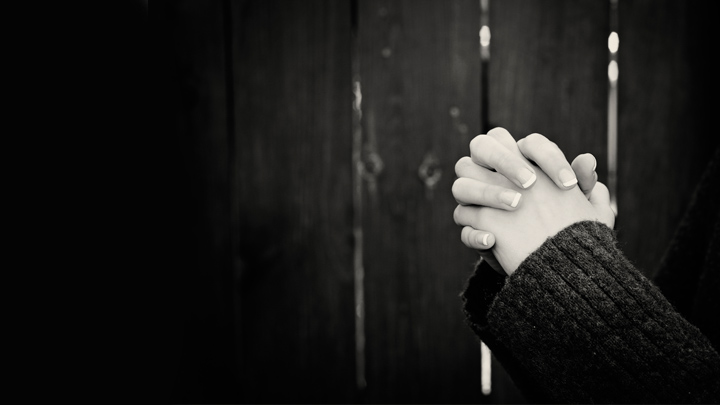 2. 		Appropriate the Blood of Jesus for:
			A. 	Forgiveness;
1 John 1:9 If we confess our sins, He is faithful and just to forgive usour sins and to cleanse us from all unrighteousness.
2. 		Appropriate the Blood of Jesus for:
			B. 	Cleansing;
2 Corinthians 7:1 Therefore, having these promises, beloved, let us cleanse ourselves from all filthiness of the flesh and spirit, perfecting holiness in the fear of God.
2. 		Appropriate the Blood of Jesus for:
			C. 	Covering.
Ephesians 4:27 Nor give place-doorway-foothold-ground to the devil.
Psalm 32:1 Blessed is he whose transgression is forgiven, whose sin is covered.
1 Peter 5:8 Be sober, be vigilant; because your adversary the devil walks about like a roaring lion, seeking whom he may devour.
Courts of Heaven
Question: Doesn’t appropriating the Bloodautomatically provide forgiveness, cleansing and covering?
NO!
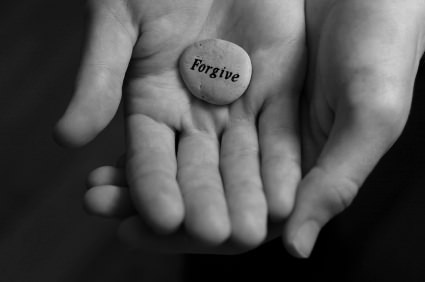 1 John 1:9 If we confess our sins, He is faithful and just to forgive us our sins and to cleanse us from all unrighteousness.
Forgiveness restores Fellowship - Right Standing with God -
Question: Doesn’t appropriating the Bloodautomatically provide forgiveness, cleansing and covering?
NO!
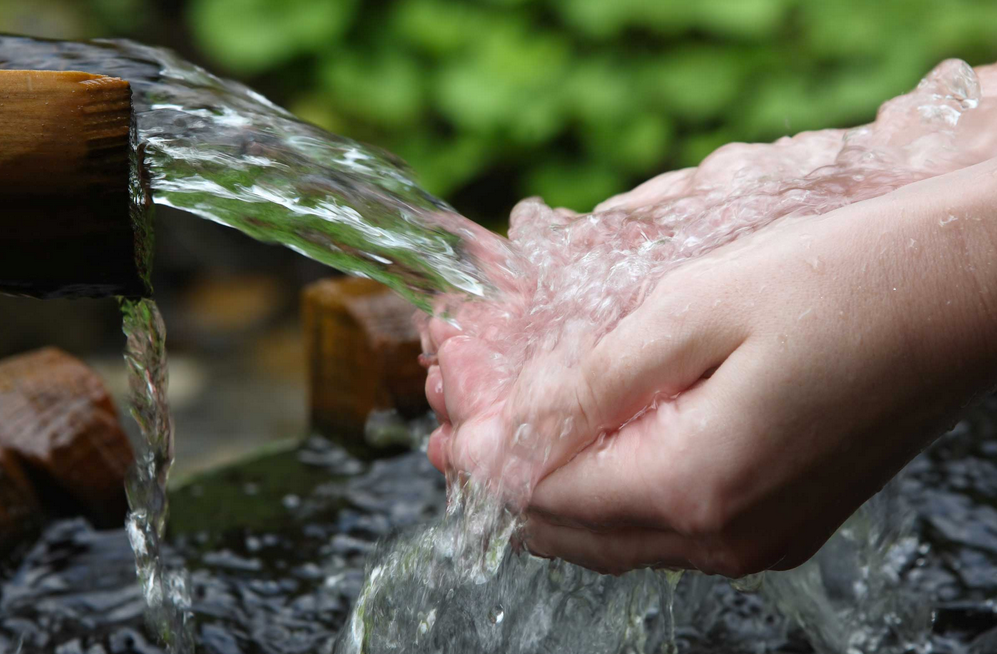 2 Corinthians 7:1 Therefore, having these promises, beloved, let us cleanse ourselves from all filthiness of the flesh and spirit, perfecting holiness in the fear of God.
All sins defile us. We must cleanse ourselves!
Hebrews 12:14 Pursue peace with all people, and holiness, without which no one will see the Lord.
Question: Doesn’t appropriating the Bloodautomatically provide forgiveness, cleansing and covering?
NO!
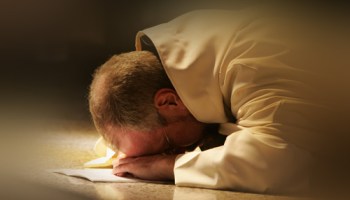 Hebrews 4:16 Let us therefore come boldly to the throne of grace, that we may obtain mercy and find grace to help in time of need.
Go to God and intentionally obtain mercy to cover our wrongs!
3. 	The Lord’s mercies are current, present, 		available.
Lamentation 3:22-2322 Through the Lord’s mercies we are not consumed, because His compassions fail not.23 They are new every morning; great is Your faithfulness.
3. 	The Lord’s mercies are current, present, available.
Psalm 51:1 Have mercy upon me, O God, according to Your lovingkindness; according to the multitude of Your tender mercies, blot out my transgressions.
Psalm 69:16 Hear me, O Lord, for Your lovingkindness is good; turn to me according to the multitude of Your tender mercies.
Psalm 106:45 And for their sake He remembered His covenant, and relented according to the multitude of His mercies.
4. 	Mercy triumphs over judgment.
James 2:13 For judgment is without mercy to the one who has shown no mercy. Mercy triumphs over judgment.
We need to posture our lives to continually experience the Mercy, Grace and Favour from God. 
I. 		Plead for Mercy.
II. 	Pursue the specific Grace for 			our need.
III. 	Position our lives to obtain Favour.
II. 	Pursue the specific Grace for our need.
Hebrews 4:16 Let us therefore come boldly to the throne of grace, that we may obtain mercy and find grace to help in time of need.
James 4:6
II. 	Pursue the specific Grace for our need.
Luke 11:11-13
11 If a son asks for bread from any father among you, will he give him a stone? Or if he asks for a fish, will he give him a serpent instead of a fish? 12 Or if he asks for an egg, will he offer him a scorpion? 13 If you then, being evil, know how to give good gifts to your children, how much more will your heavenly Father give the Holy Spirit to those who ask Him!”
II. 	Pursue the specific Grace for our need.
James 1:17 Every good gift and every perfect gift is from above, and comes down from the Father of lights, with whom there is no variation or shadow of turning.
II. 	Pursue the specific Grace for our need.
Hebrews 11:6 But without
it is impossible to please Him, for he who comes to God must believe that He is, and that He is a rewarder of those who diligently seek Him.
II. 	Pursue the specific Grace for our need.
1 Peter 2:2-3 2 as newborn babes, desire the pure milk of the word, that you may grow thereby, 3 if indeed you have tasted-experienced that the Lord is gracious.
When we continually stand on the Word and experience God coming through for us, we grow Faith Convictions!
II. 	Pursue the specific Grace for our need.
Needs in One Lives
 	Needs
 	Sickness
 	Safety
 	Anxieties & Worries
 	Fears
 	Emptiness & Void
 	Bondage
  Loneliness
Specific Grace that we need
 	Provision
 	Healing
 	Protection
 	Strength
 	Peace
 	Love of God
 	Deliverance
  Presence of God
We need to posture our lives to continually experience the Mercy, Grace and Favour from God. 
I. 		Plead for Mercy.
II. 		Pursue the specific Grace for our need.
III. 	Position our lives to obtain Favour.
1. 	We must increasingly know:
		A. 		Our Primary Calling: connected to 						our basic responsibilities in life.
		B. 		Our Missional Calling: God’s 							assignment for us to influence 							and impact lives.
		C. 		We need the Favour of God to fulfil 						especially our Missional Calling.
E.g. Joseph, Esther, Daniel, Jesus 
+ They grew in Favour!
2. 	We must increasingly recognize the Favour of God 		in our lives:
Ability to mobilize resources to accomplish our destiny plans and calling
Position us in places of influence
Special advantages and
preferential treatment
Goodwill, acceptance and benefits flowing
Higher levels of success and service
Designed to help us to help others extend the Kingdom of God
Open doors
Winsomeness
Promotion
Connections
Platforms
III. 	Position our lives to obtain Favour.
Psalm 84:11 [ESV] For the Lord God is a sun and shield; the Lord bestows favour and honour. No good thing does he withhold from those who walk uprightly.
Psalm 5:12 For You, O Lord, will bless the righteous; with favour You will surround him as with a shield.
3. 	Be aware of what blocks God’s Favour in our lives.
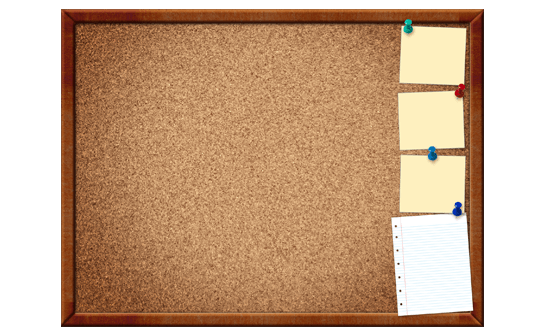 Rebellion against the ways and instruction of God
Sympathy with the world vs Kingdom Values
Sins
Pride
Disobedience
Out of alignment with God’s purpose and call
4. 	Do whatever is necessary to restore God’s Favour 		in our lives.
Psalm 119:58-60
58 I entreated Your favour with my whole heart; be merciful to me according to Your word. 59 I thought about my ways, and turned my feet to Your testimonies. 60 I made haste, and did not delay to keep Your commandments.
4. 	Do whatever is necessary to restore 						God’s Favour in our lives.
Revelation 3:20 Behold, I stand at the door and knock. If anyone hears 
My voice and opens the door, I will come in to him and dine with him, and he with Me.
4. 	Do whatever is necessary to restore God’s Favour 		in our lives.
Isaiah 57:15 For thus says the High and Lofty One who inhabits eternity, whose name is Holy: “I dwell in the high and holy place, with him who has a contrite and humble spirit, to revive the spirit of the humble, and to revive the heart of the contrite ones.
4. 	Do whatever is necessary to restore God’s Favour 		in our lives.
Psalm 51:17 The sacrifices of God are a broken spirit, a broken and a contrite heart—these, O God, You will not despise.
We need to posture our lives to continually experience the Mercy, Grace and Favour from God. 
I. 		Plead for Mercy.
II. 		Pursue the specific Grace for our need.
III. 	Position our lives to obtain Favour.
BOTTOM-LINE
Know the Redemptive Purpose of God
Mercy, Grace and Favour is always for the above purpose
Blessed to be a Blessing